Customer Service | Identify a root-cause
Microsoft 365 Copilot and Copilot Studio
Extend
CSAT
Service quality
Resolution time
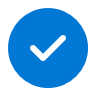 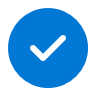 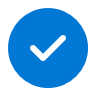 Value benefit
KPIs impacted
Cost savings
Employee experience
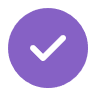 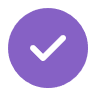 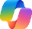 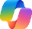 Copilot Chat2
Copilot Chat2
1. Analyze customer conversations
2. Identify the root cause
3. Leverage Copilot’s insights
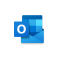 Copilot in Outlook
Use Copilot Studio to build a custom agent to the CRM system. Prompt Copilot to review customer interactions including chat logs, emails and support tickets to identify recurring issues, patterns, and common themes.
Ask Copilot to analyze CSAT feedback / support conversations and compare to historical resolution data to better understand the underlying reasons for customer contacts.
Have Copilot analyze specific behavior, words, or phrases that may lead to negative responses from customers. Format the response using Copilot Pages.
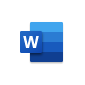 Copilot in Word
Benefit: Quickly summarize recent customer conversations to get up to speed faster.
Benefit: Easily summarize data and highlight trends to save time and surface root issues more quickly.
Benefit: Accelerate key insights by surfacing key words and related outcomes.
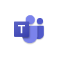 Copilot in Teams
6. Share the solution
5. Implement solutions and training
4. Collaborate with Teams
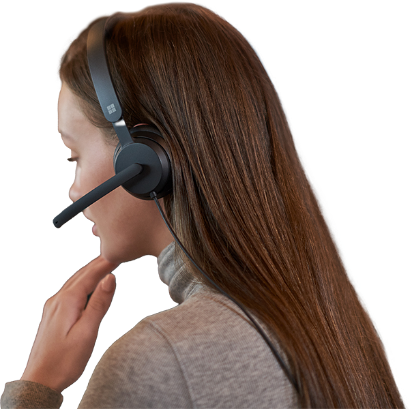 Copilot in Outlook can rapidly pull from your documents to draft an email detailing the root cause and solution steps.
Based on discussions with leadership and product teams, use Copilot in Word to rapidly update FAQs, scripts, knowledge articles, and best practices documents.
Using Copilot in Teams, to present findings to customer service and product teams. Copilot can recap the meeting and draft recommendations for process and product improvements.
Benefit: Document and socialize the solutionto keep Customer Service teams moving forward towards successful interactions.
Benefit: Rapidly update training documents with the outcomes of your insights and meetings.
Benefit: Save time by using Copilot summaries as a starting point for project milestones and status updates.
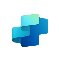 Copilot Studio